TOÁN 6
Tập 1
Tuần 11
Bài 1: Số nguyên âm
Quan sát
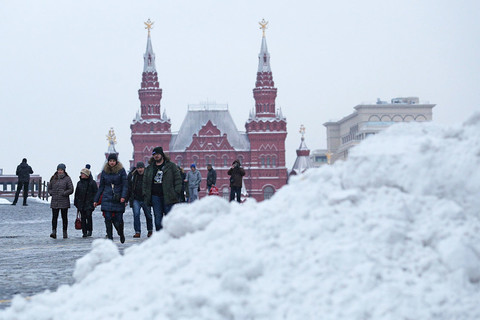 Tuyết phủ trắng thành phố Moscow (Nga). 
Nhiệt độ đêm ngày 05/02/2018 xuống -17  0C.
Quan sát
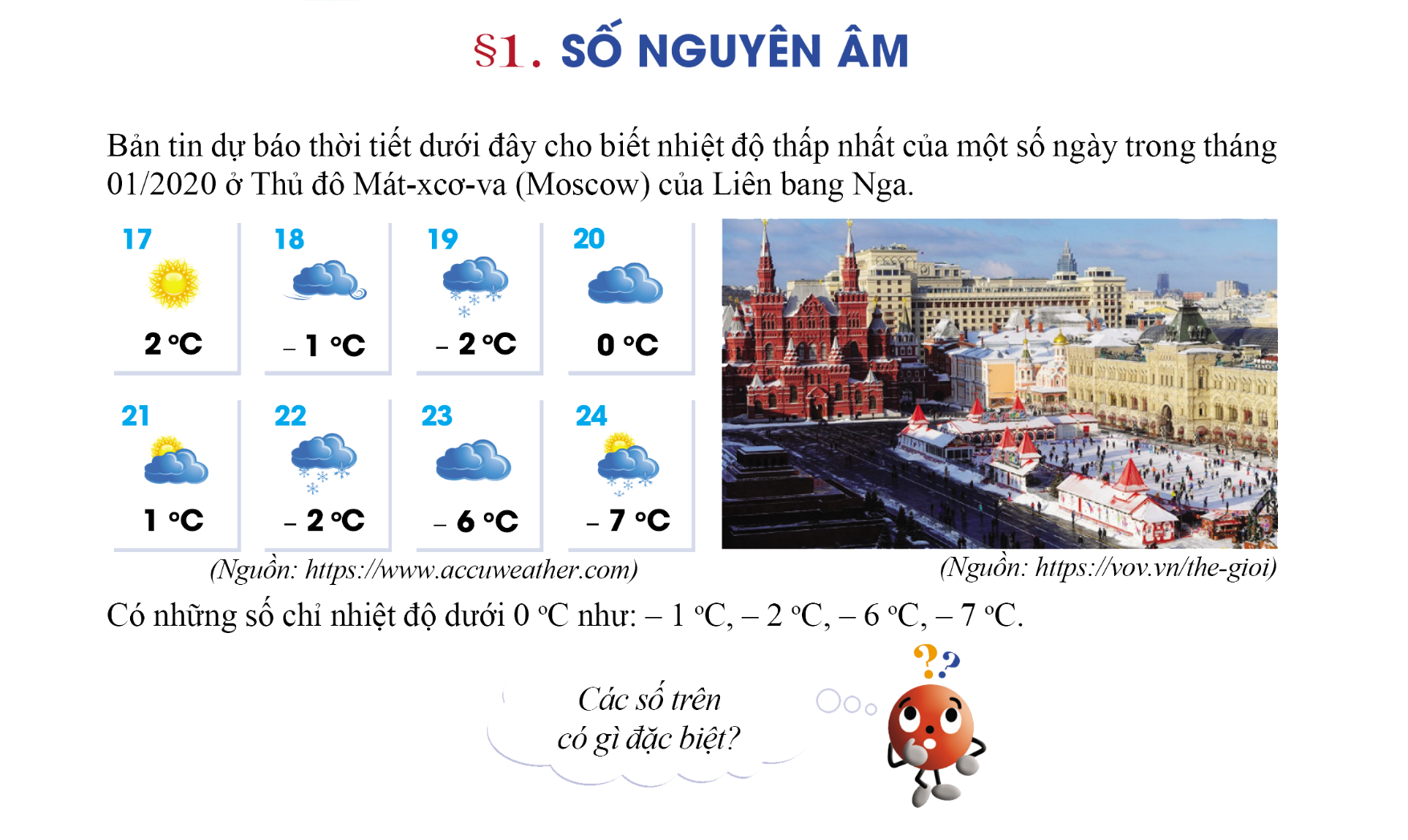 Các số - 1, - 2, - 6, - 7 có gì đặc biệt?
Ta nói các số:  - 1, - 2, - 6, - 7 là số nguyên âm.
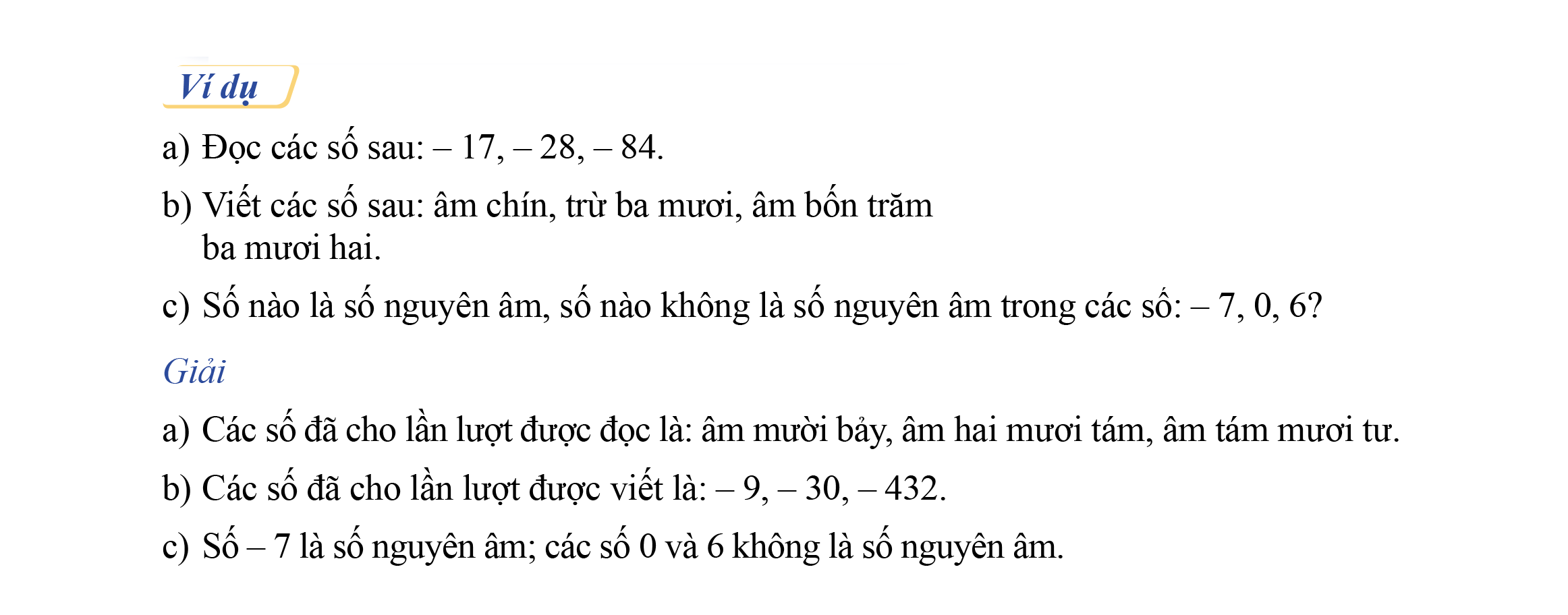 a) Đọc các số sau: -17, -28, -84
Âm mười bảy, âm hai mươi tám, âm tám mươi tư
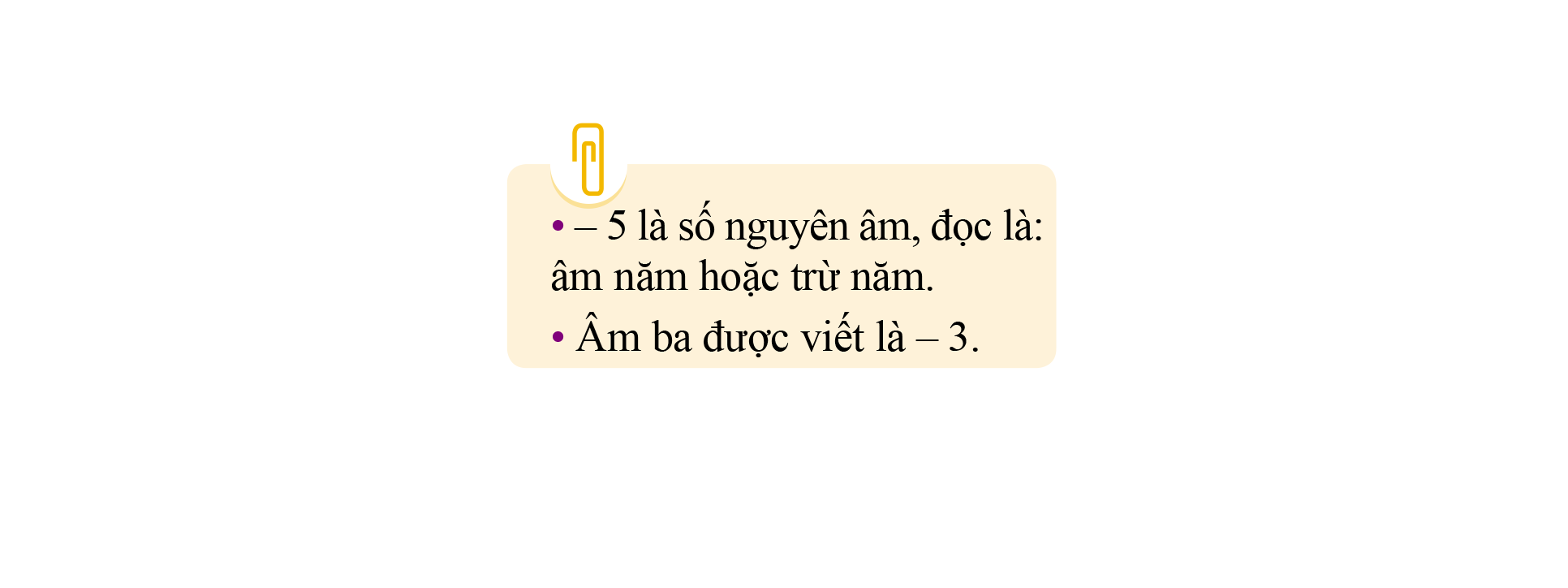 b) Viết các số sau: âm chín, trừ ba mươi, âm bốn trăm ba mươi hai.
-9, -30, -432
c) Số nào là số nguyên âm, số nào không là số nguyên âm trong các số : -7, 0, 6
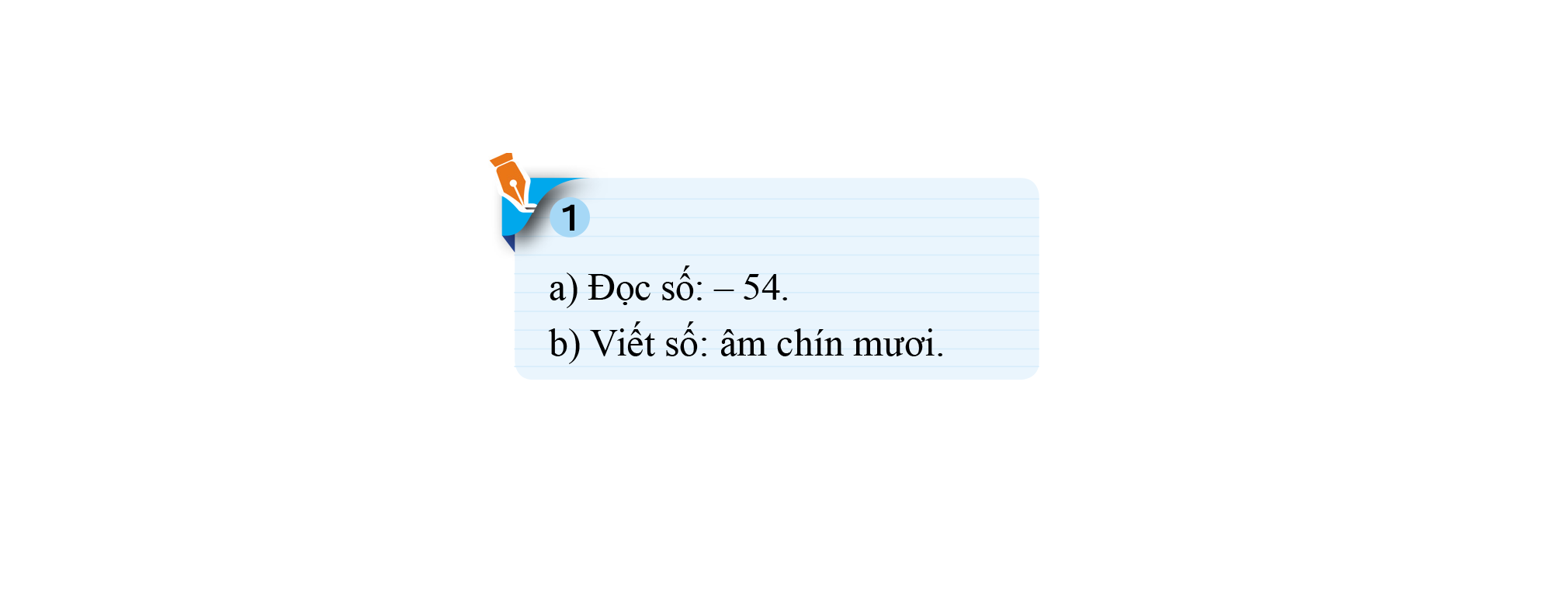 Âm năm tư
Số nguyên âm: -7
 Không là số nguyên âm : 0, 6
-90
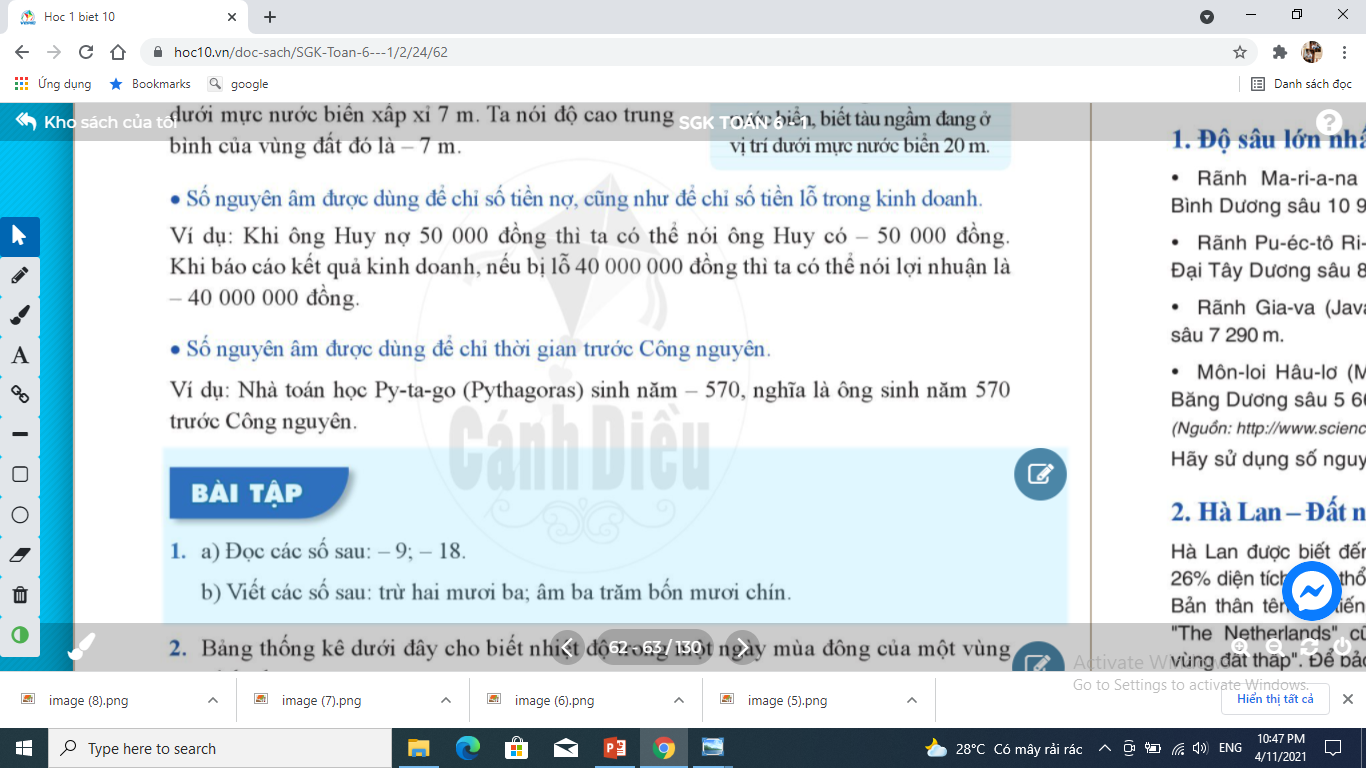 Âm chín, âm mười tám
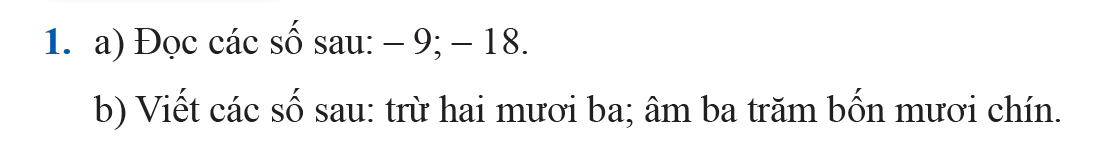 -23; -349
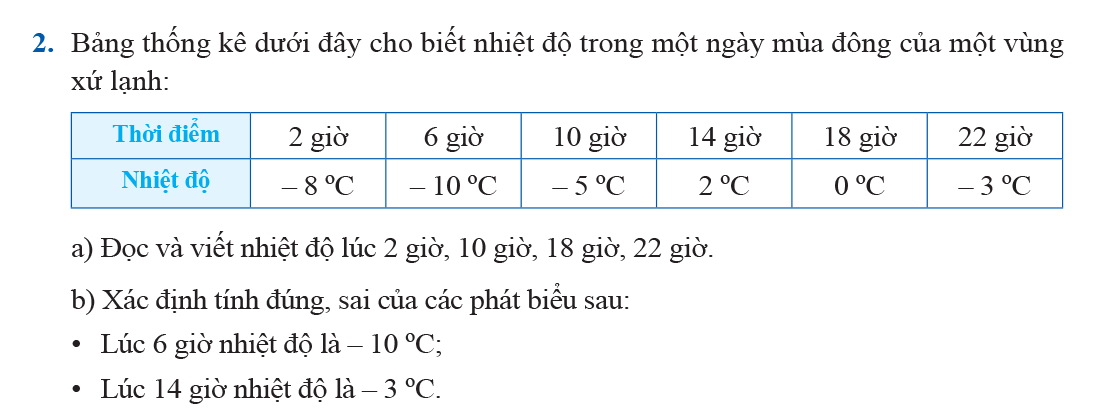 Đ
S
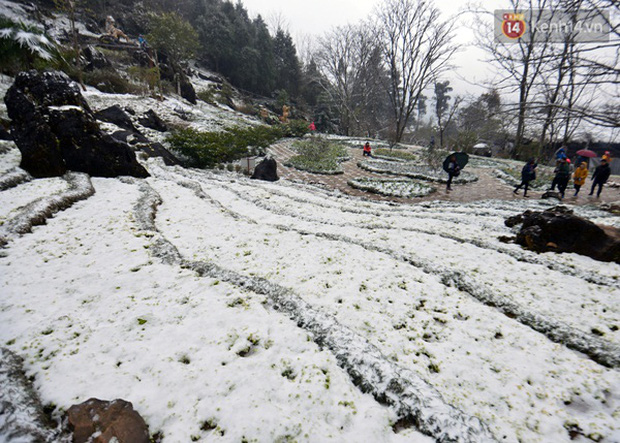 Chỉ nhiệt độ dưới 00 C
1.
1
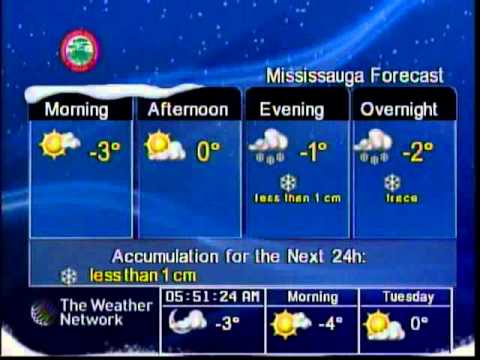 *Bản tin dự báo thời tiết ở nước ngoài
*Ngày 24/01/2016 nhiệt độ tại 
SaPa – 4 C0 . (Lúc 13h là – 4,2 C0)
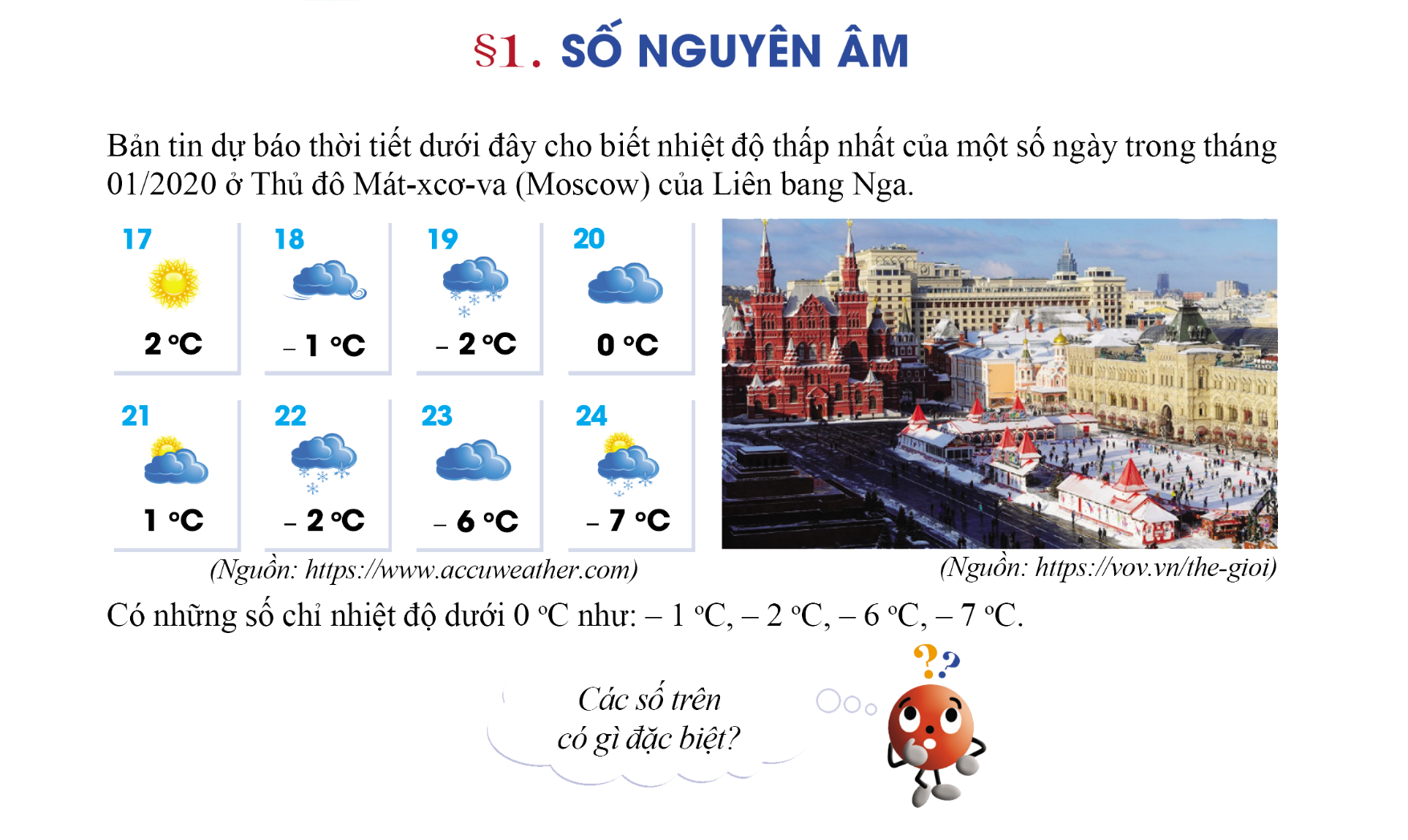 Người ta sử dụng số nguyên âm để chỉ nhiệt độ như thế nào?
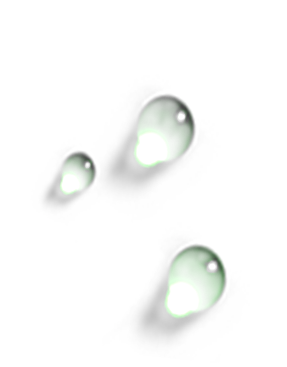 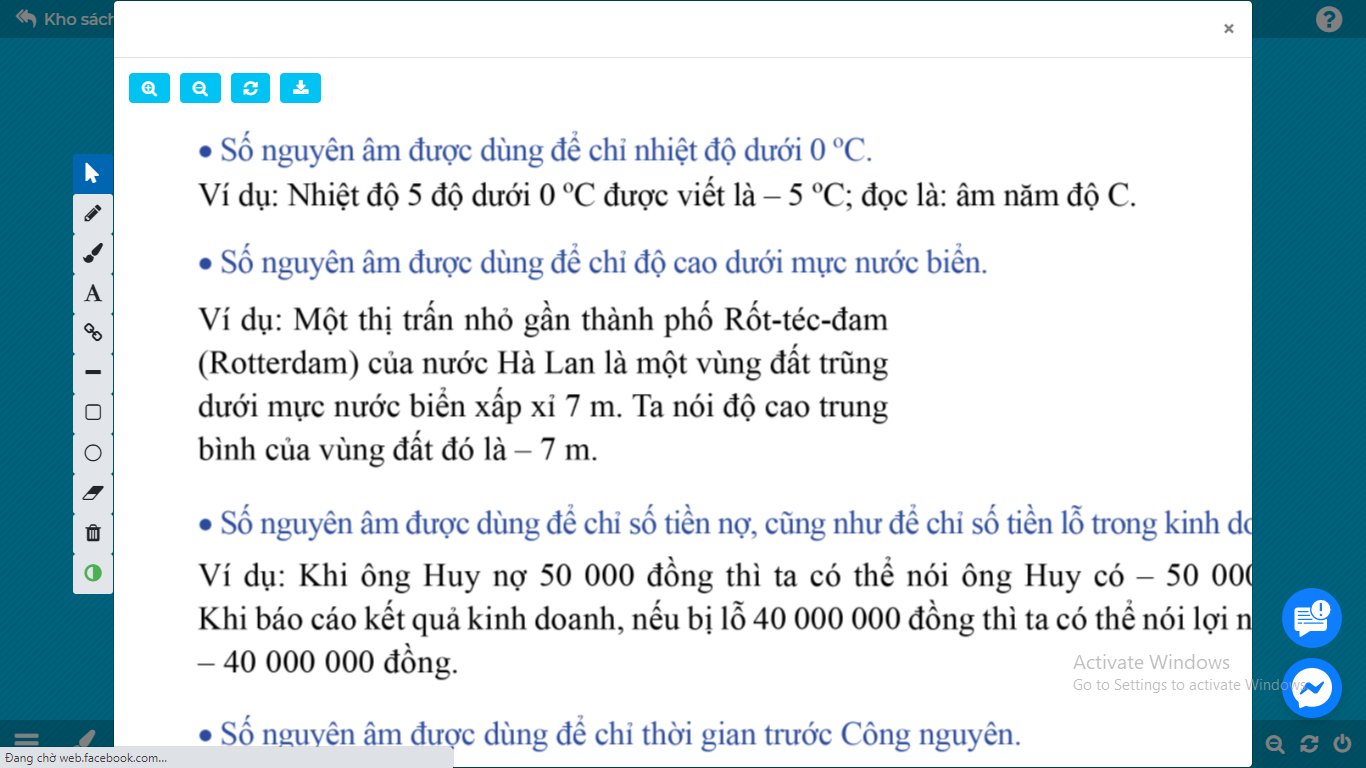 1
Chỉ nhiệt độ dưới 00 C
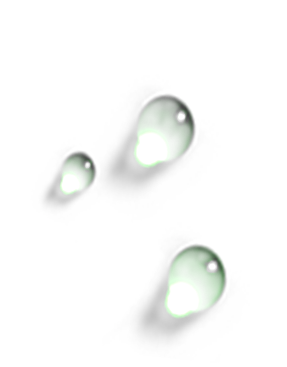 2
Chỉ độ cao dưới mực nước biển
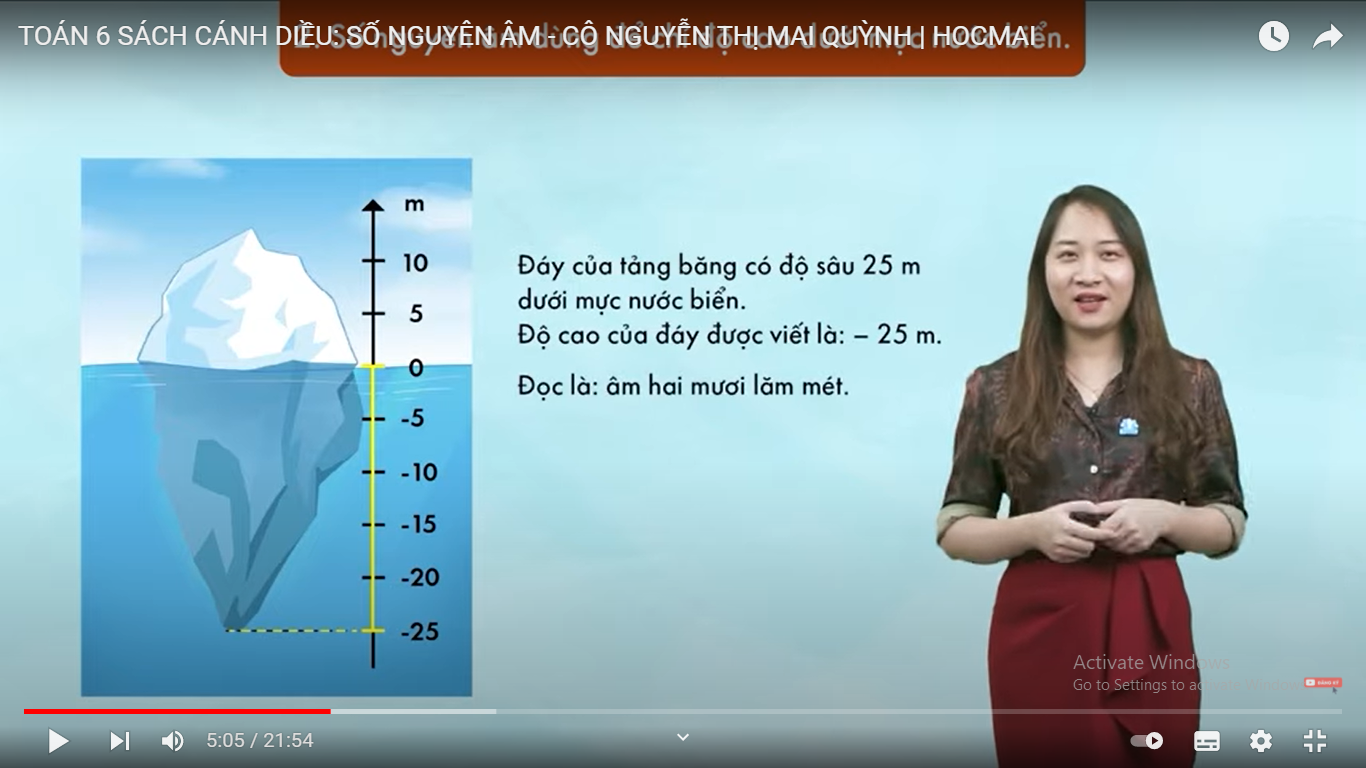 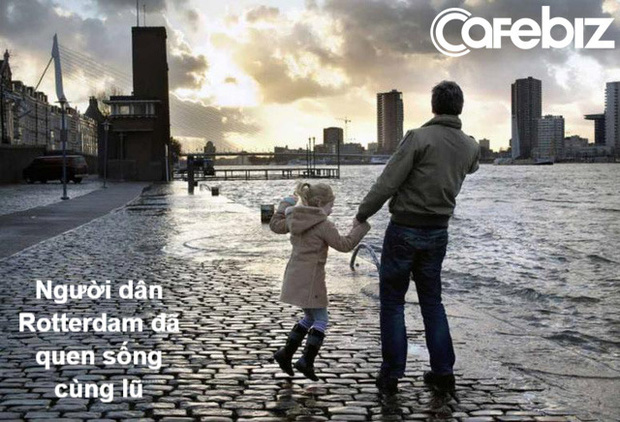 3
Tảng băng chìm dưới mực nước biển 25m (- 25m)
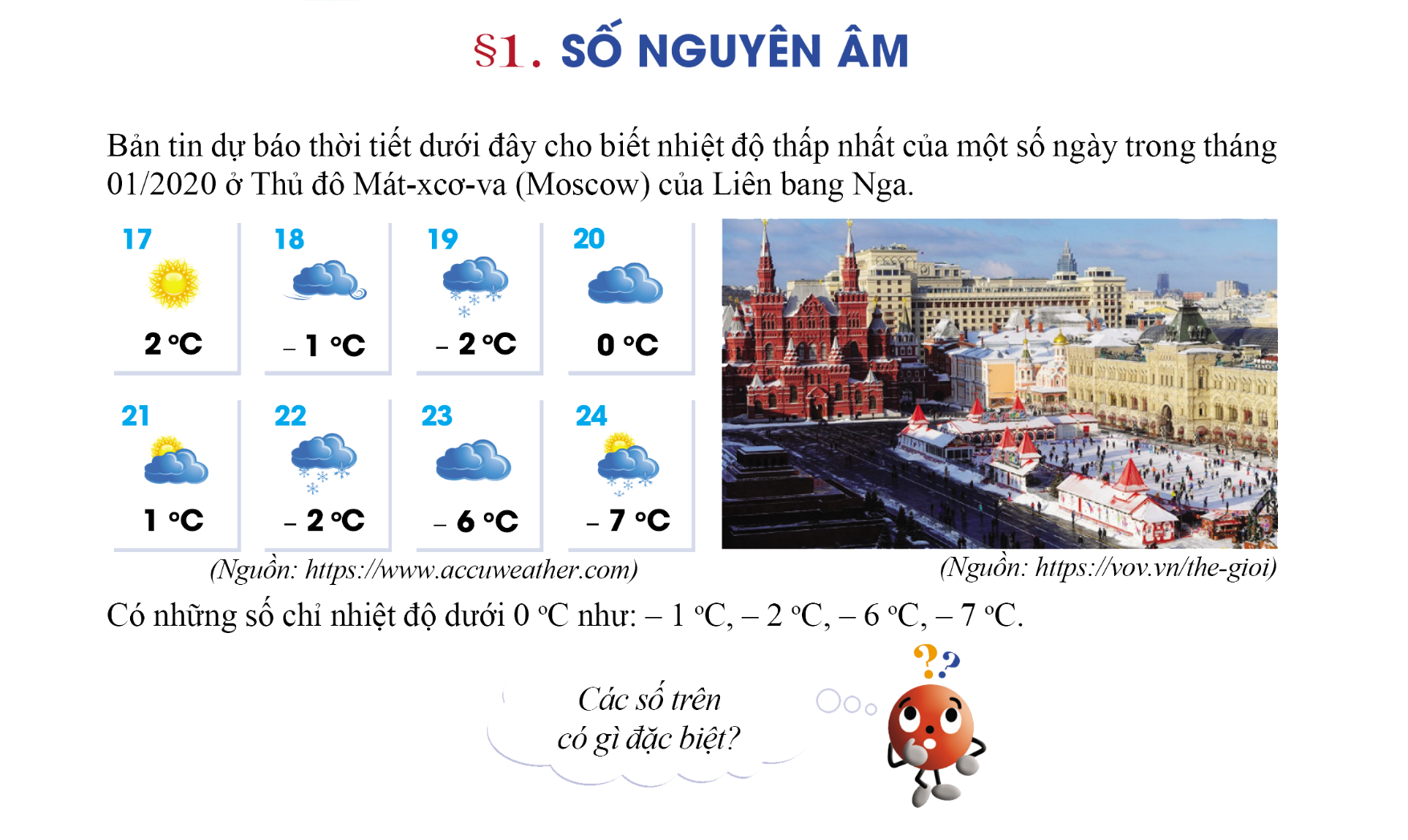 Số nguyên âm dùng để chỉ độ cao như thế nào so với mực nước biển?
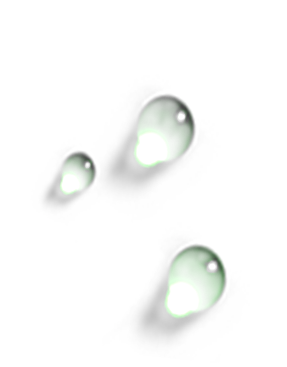 1
Chỉ nhiệt độ dưới 00 C
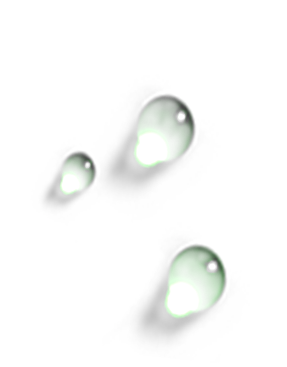 2
Chỉ độ cao dưới mực nước biển
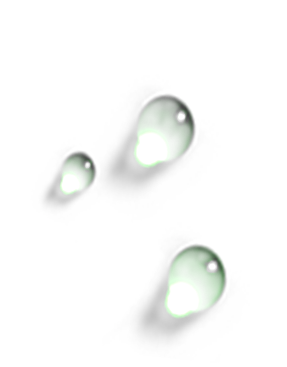 Chỉ số tiền nợ, lỗ trong kinh doanh
3
3
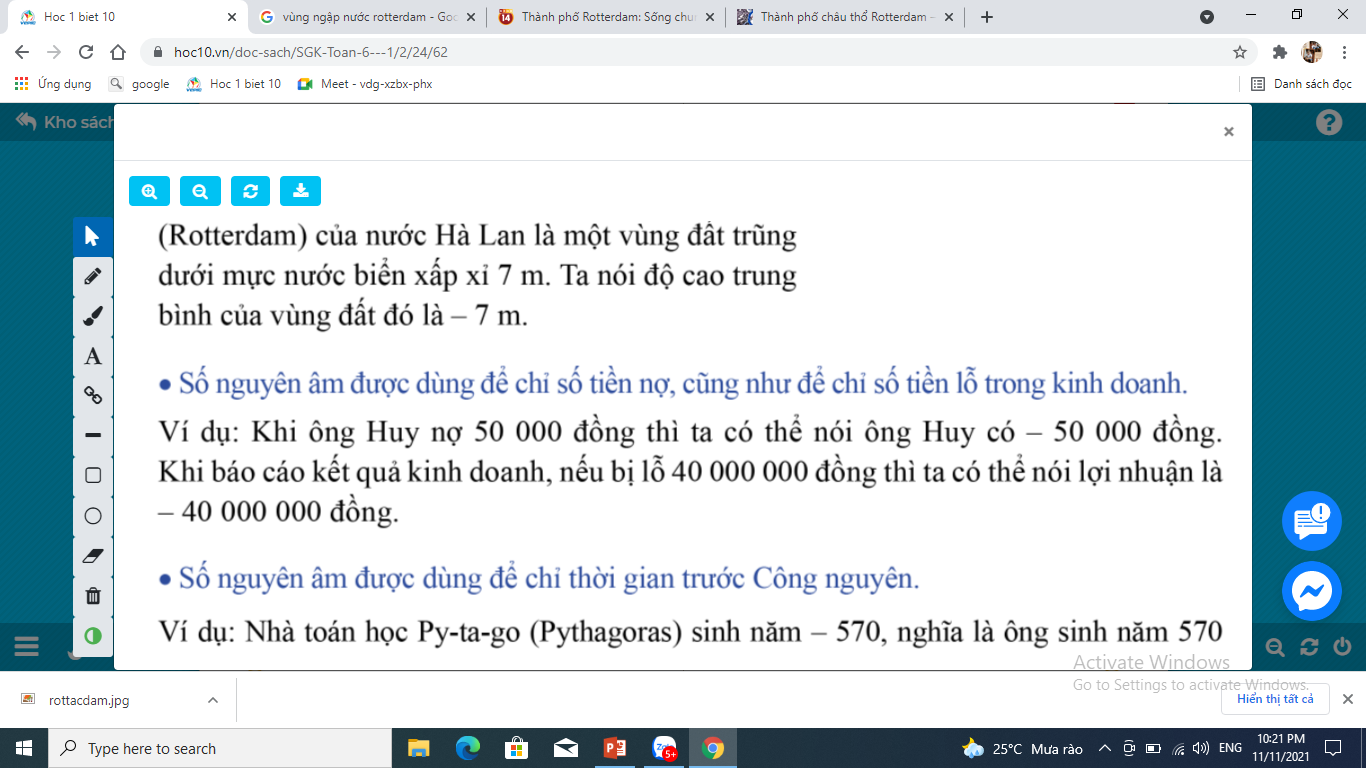 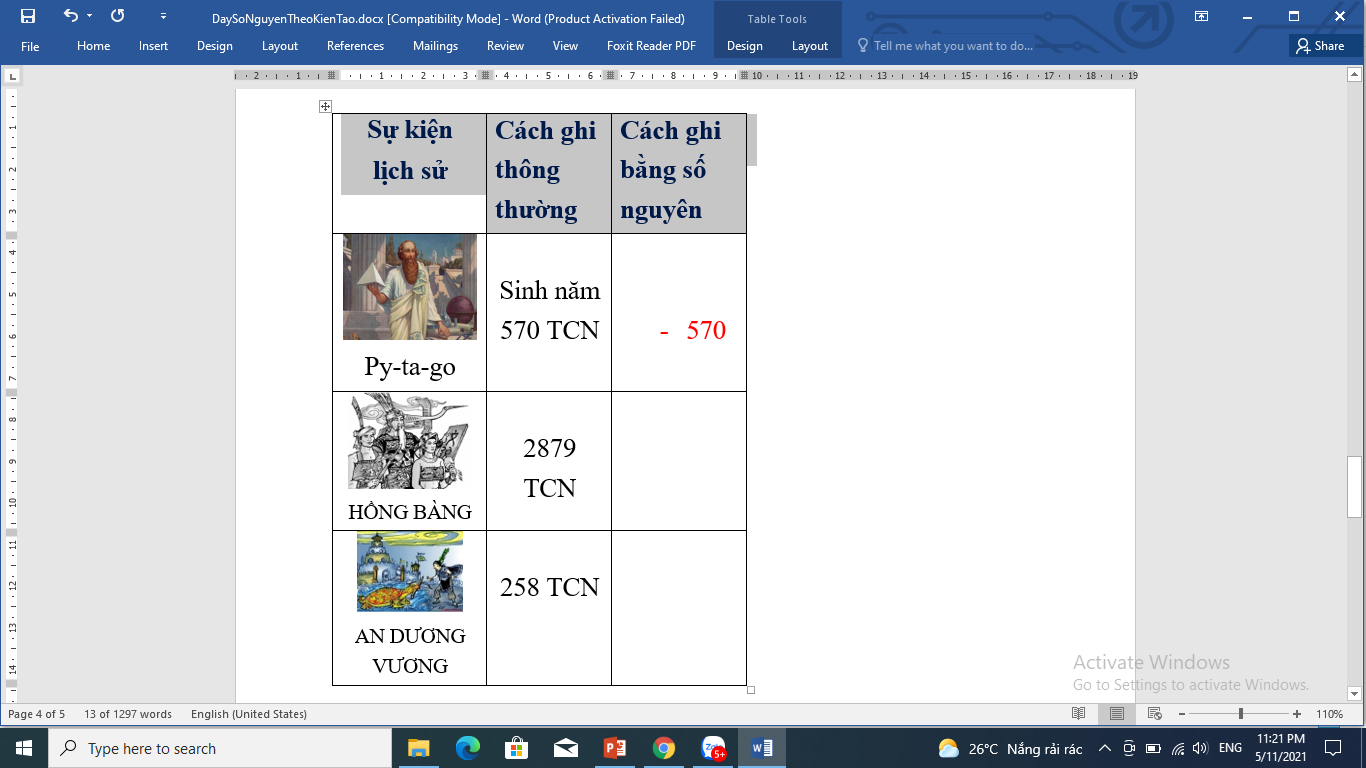 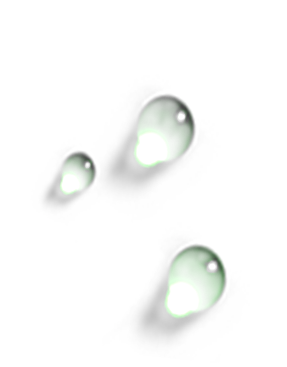 1
Chỉ nhiệt độ dưới 00 C
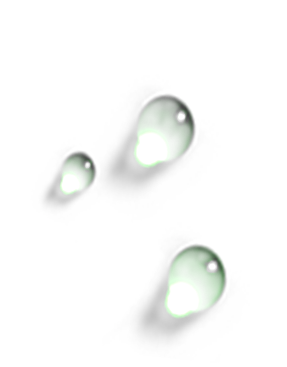 Chỉ độ cao dưới mực nước biển
2
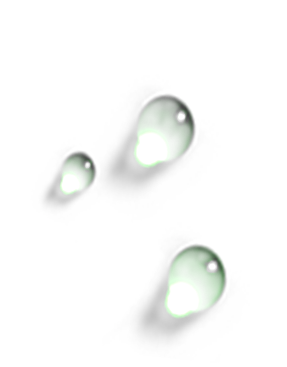 Chỉ số tiền nợ, lỗ trong kinh doanh
3
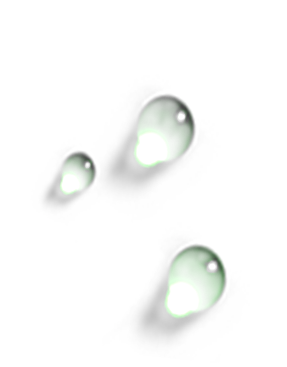 3
Thời gian trước công nguyên
4
- 2879
- 258
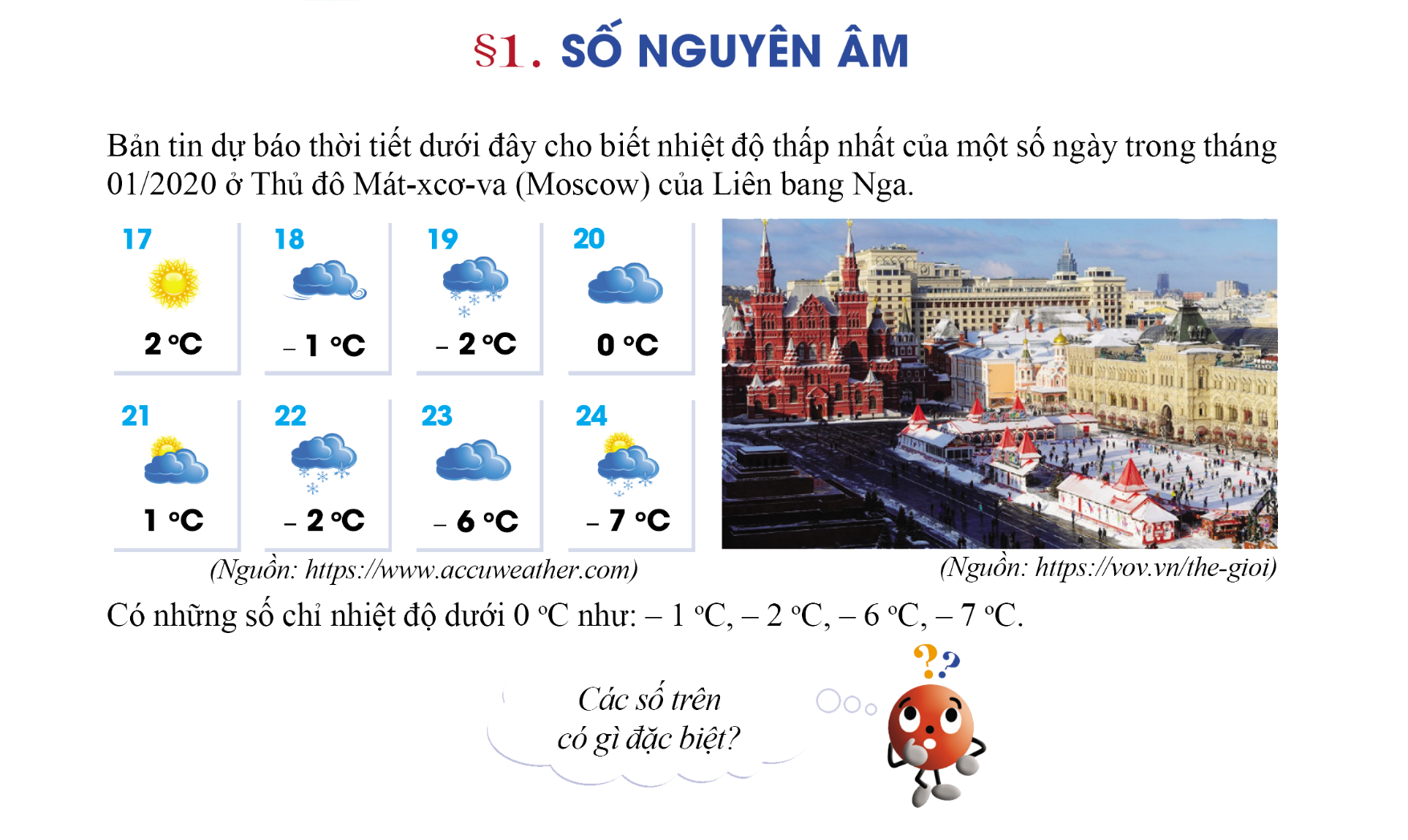 Số nguyên âm dùng để chỉ những năm như  thế nào?
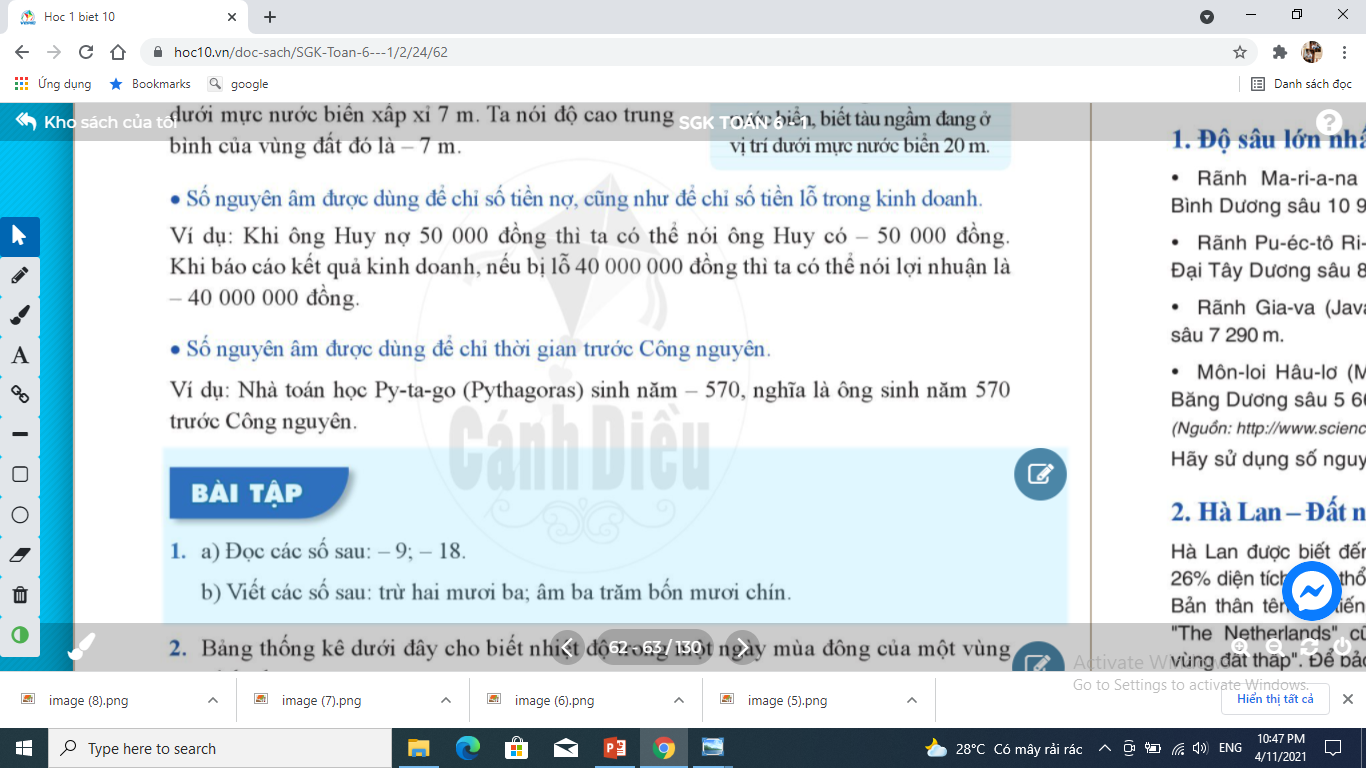 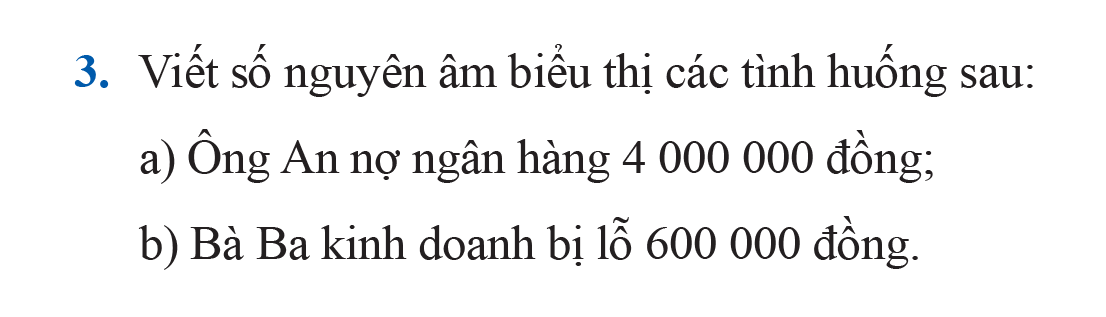 - 4 000 000 đồng
- 600 000 đồng
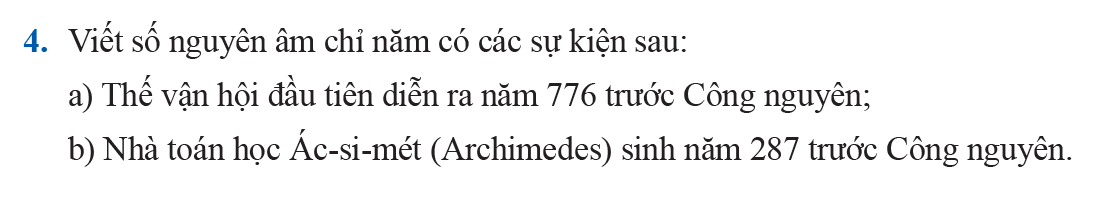 4
- 776
- 287
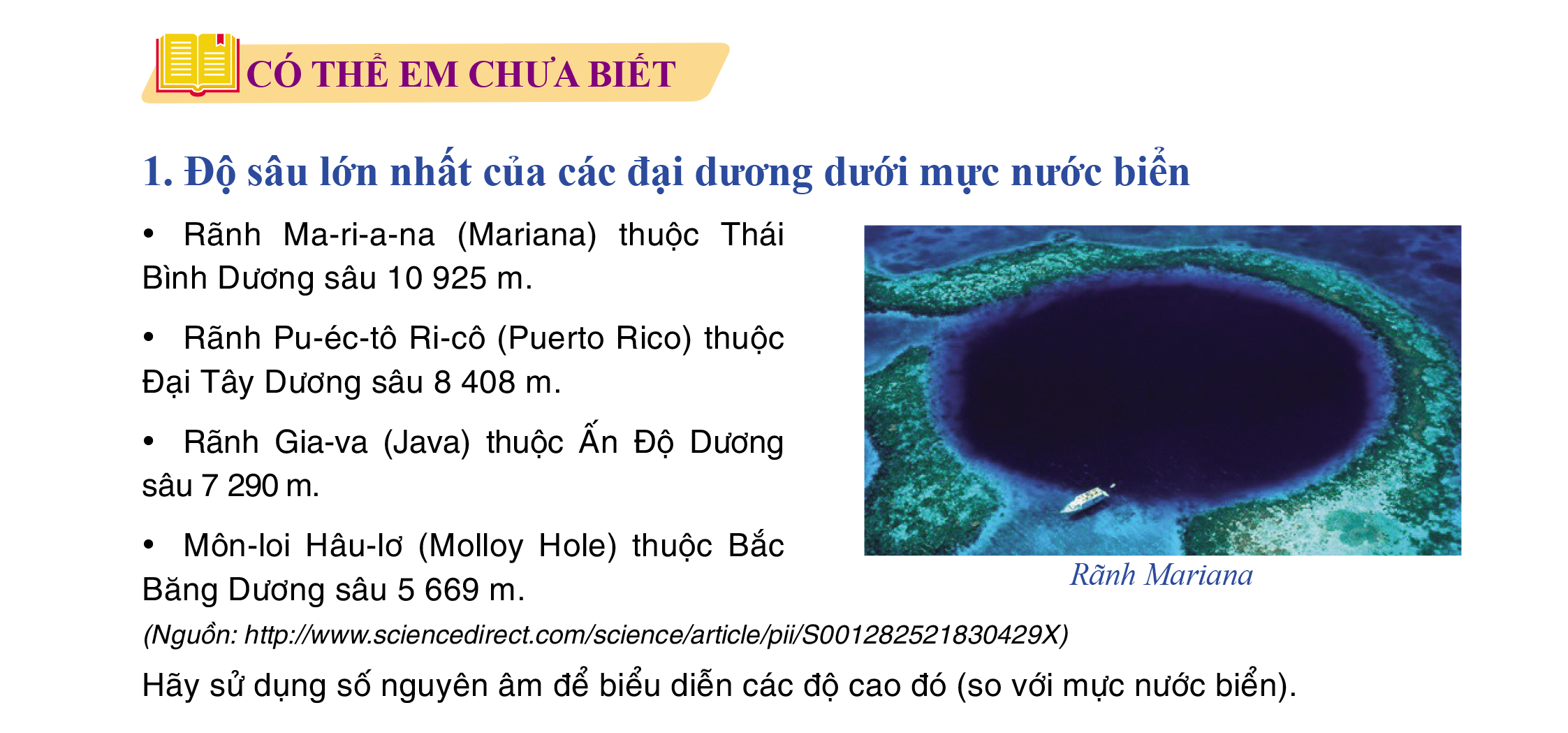 - 10 925 m
- 8 408 m
- 7 290 m
- 5 669 m
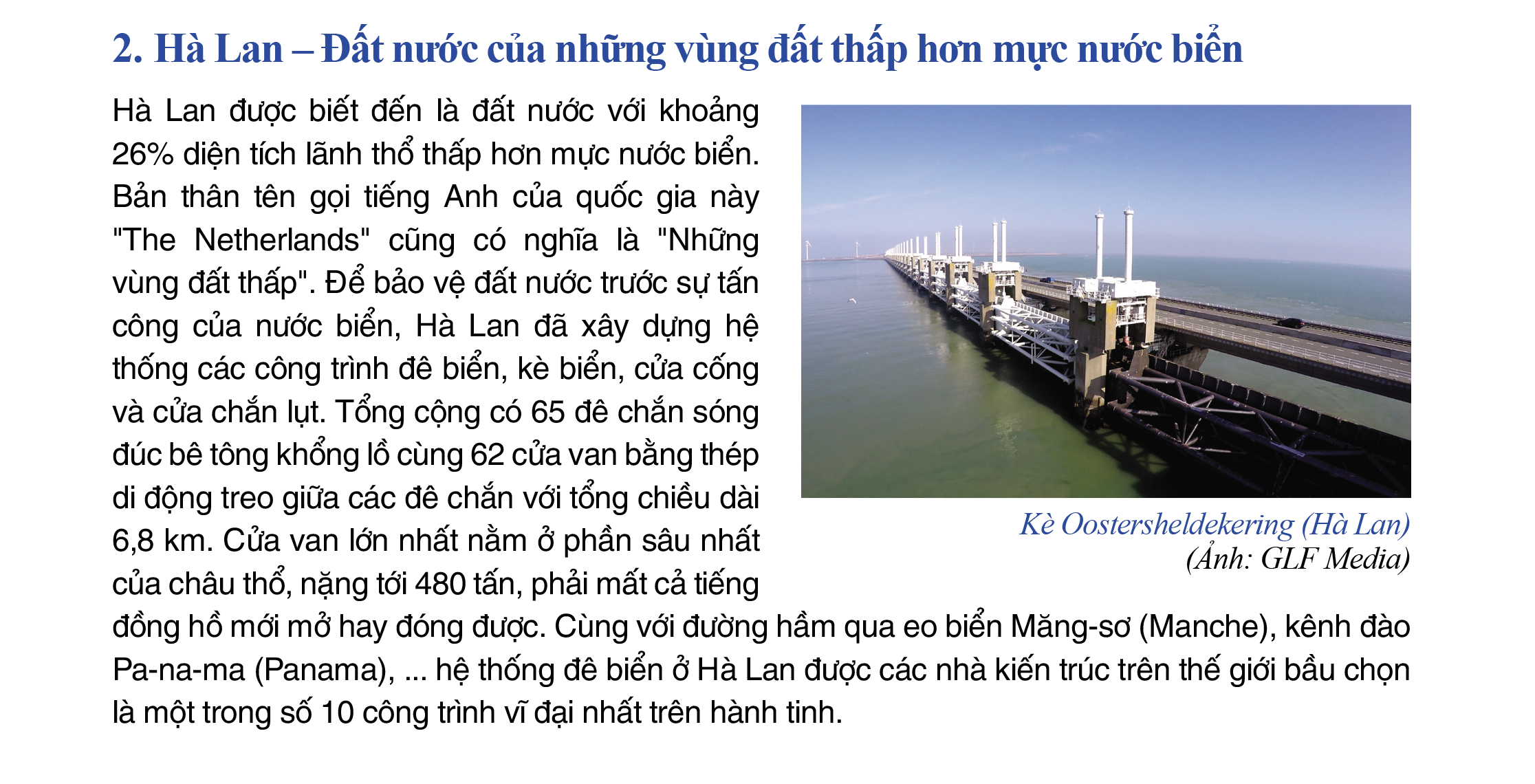 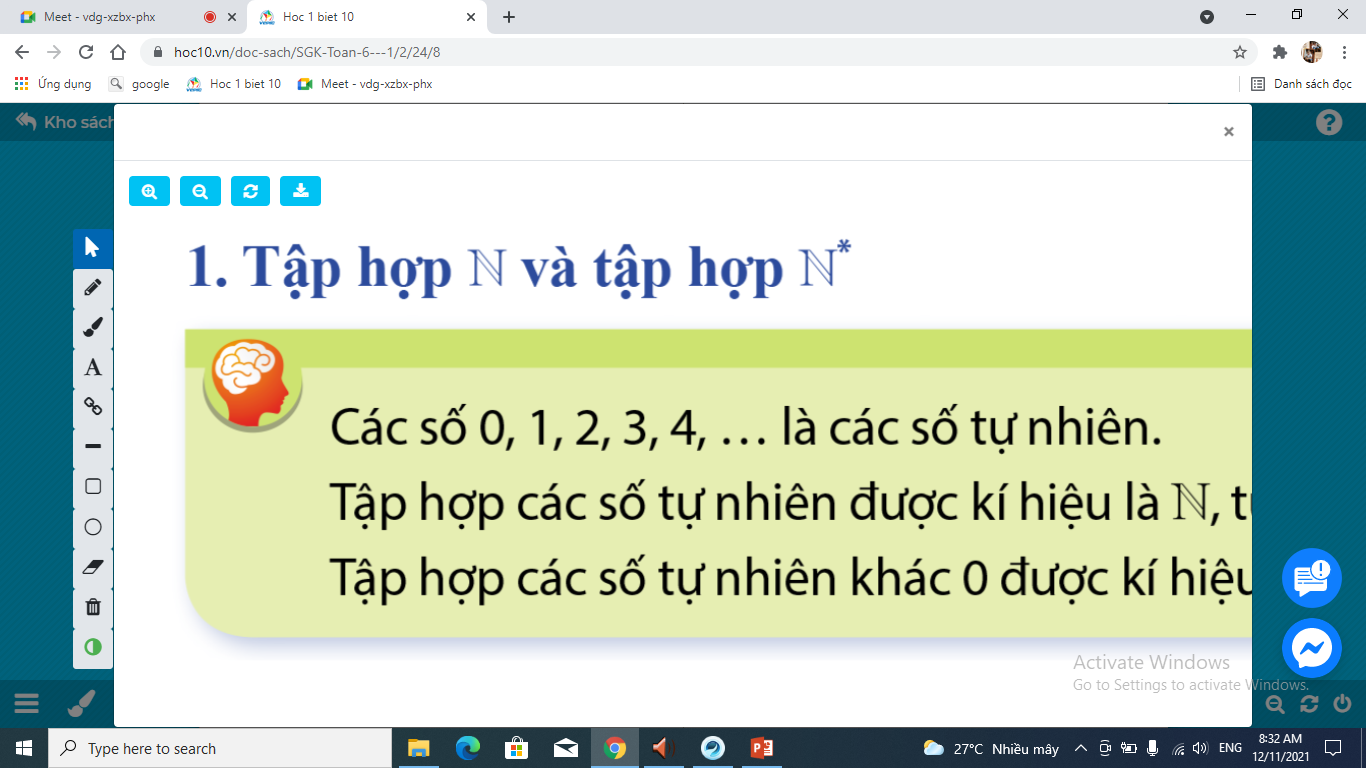 GHI NHỚ
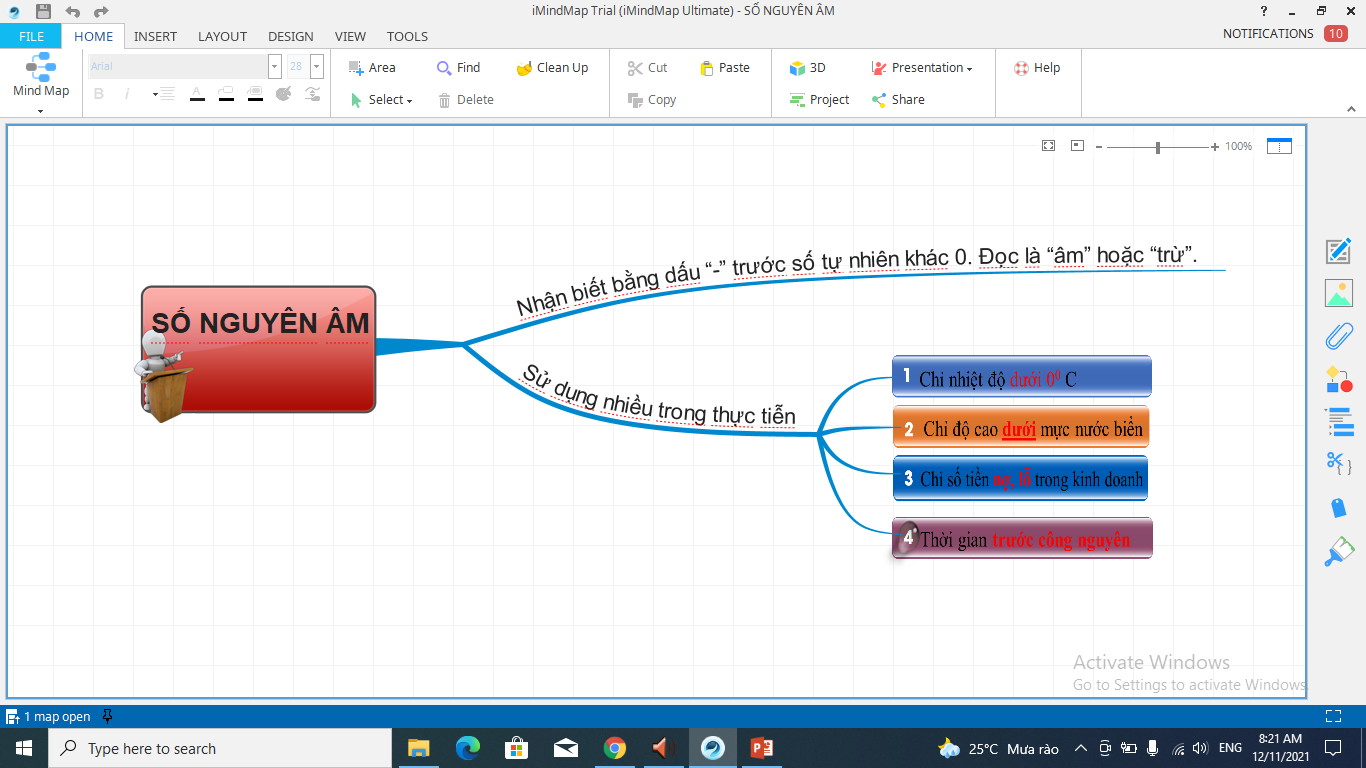 Hoc10 chúc các em học tốt!